How Animals Adapt to Changes in their Environments
(https://serendipstudio.org/exchange/bioactivities/evoadapt)
An Octopus Emerges from Camouflage
Larvae = caterpillars; each instar before the last ends with a molt to the next larger instar;the largest instar pupates to produce an adult peppered moth.
Peppered Moth Caterpillars onBrown Birch and Green Willow Branches
A peppered moth caterpillar mimics a twig.
Adult Peppered Moths on Lichen-coveredand Soot-covered Tree Trunks
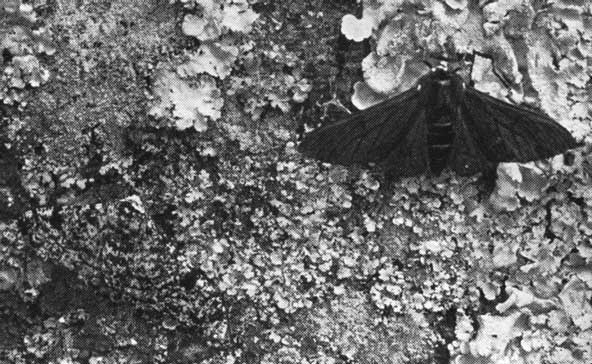 Trends in an Industrial Region in England
Daphnia